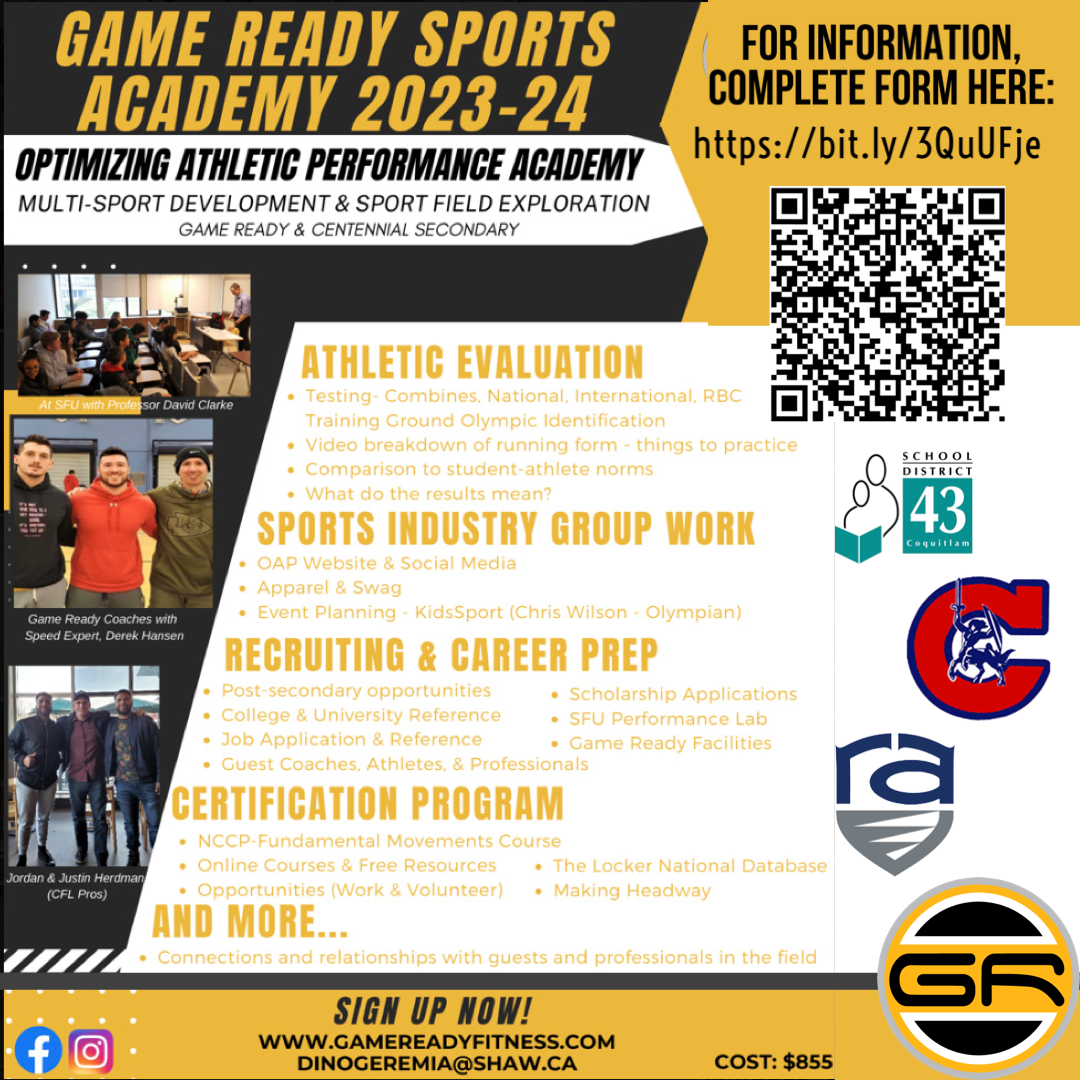 Optimizing Athletic Performance Academy
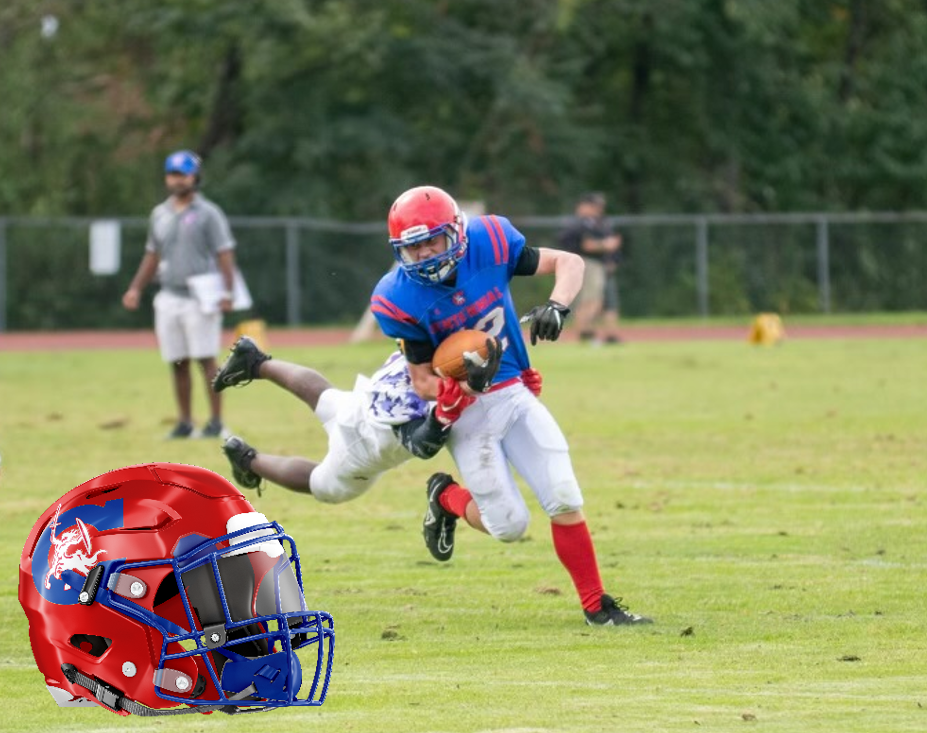 FOOTBALL
For more information on our football program 
and this class, complete form here:
https://forms.office.com/r/XFWj2eXwSN
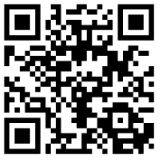